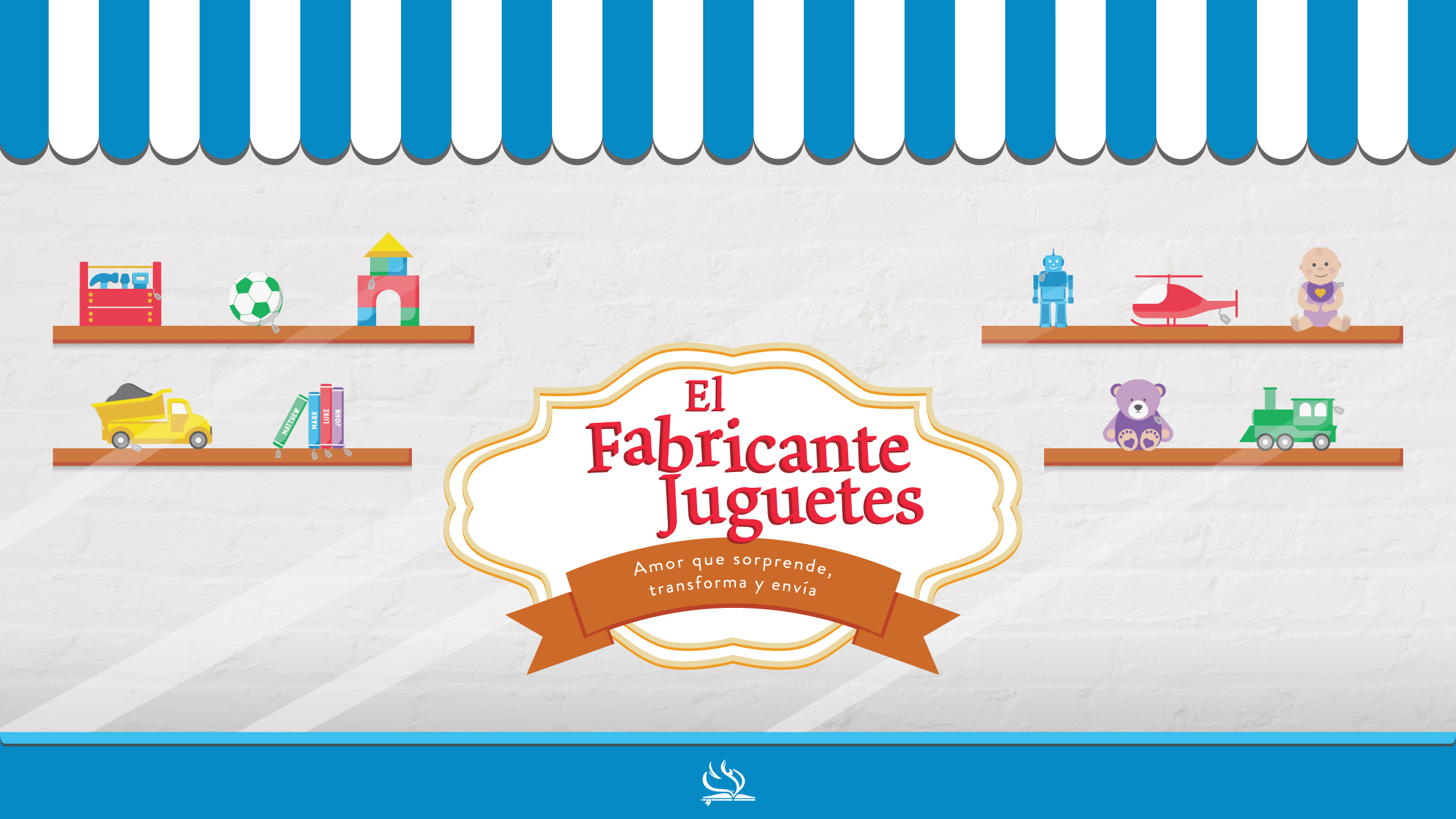 Insertar título Aquí
Lorem ipsum dolor sit amet, consectetuer adipiscing elit, sed diam nonummy nibh euismod tincidunt ut laoreet dolorel orem ipsum dolor sit amet, consectetuer adipiscing elit, sed diam nonummy.
INSERT	R FOTO AQUÍ
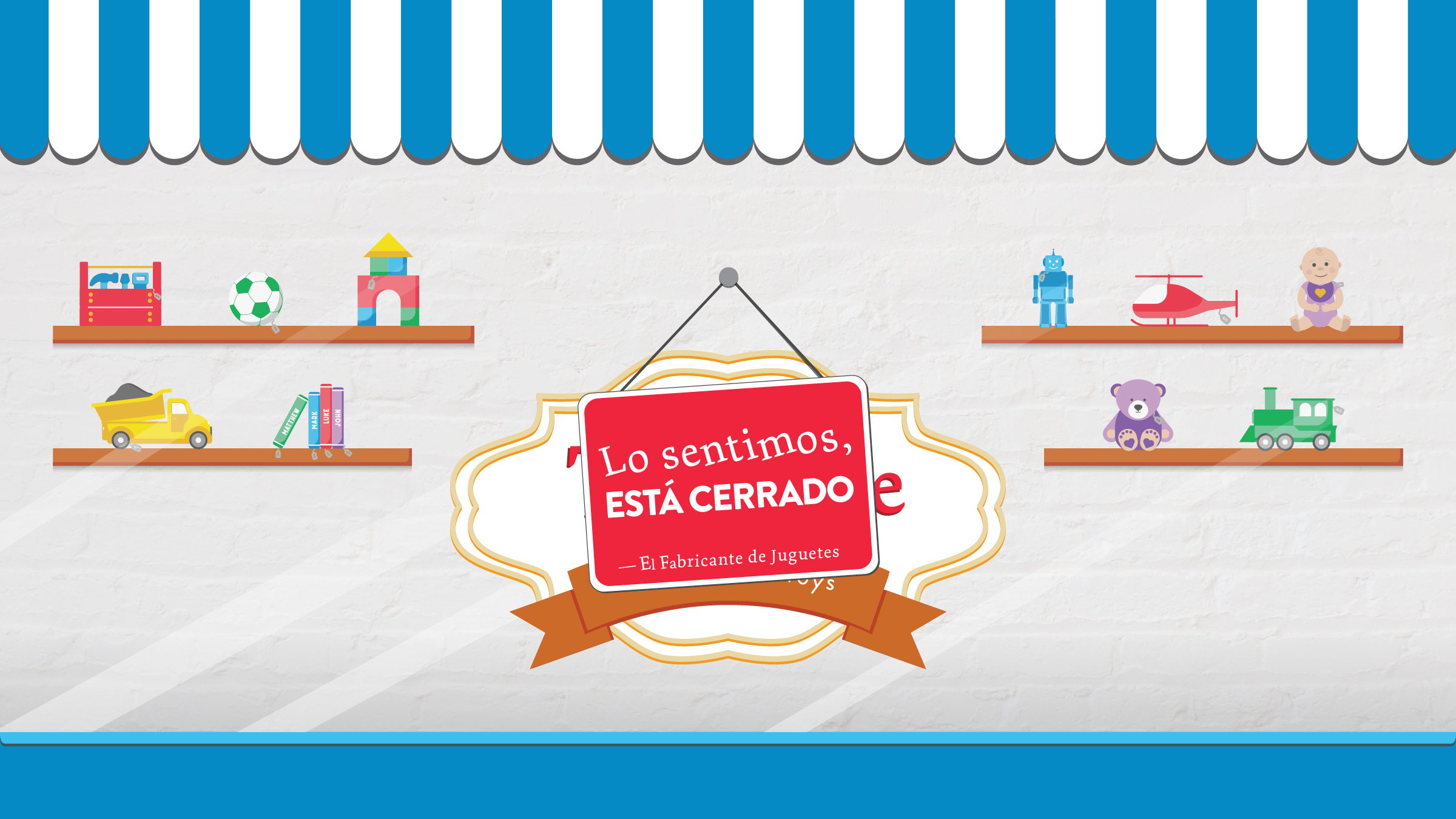 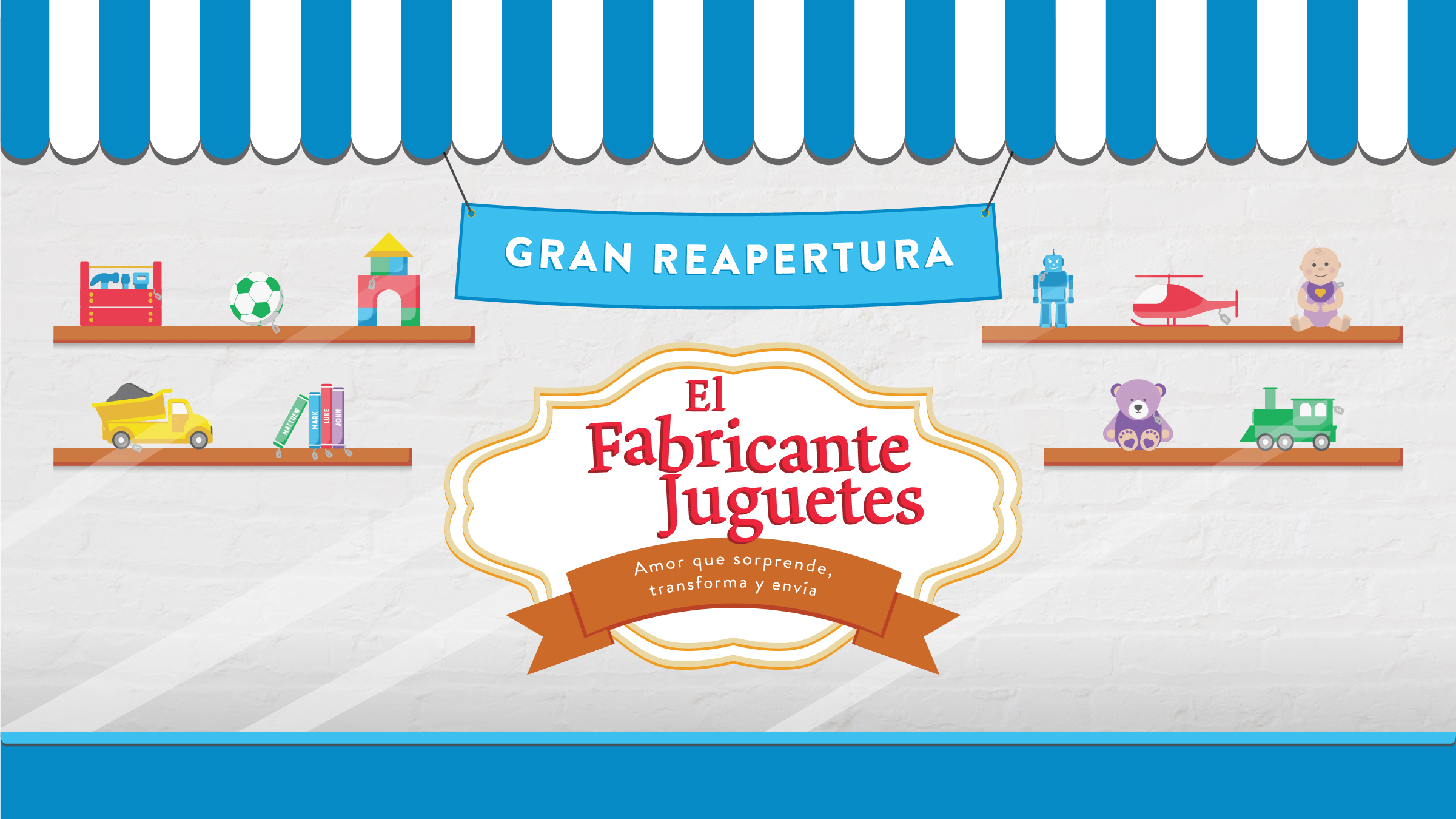 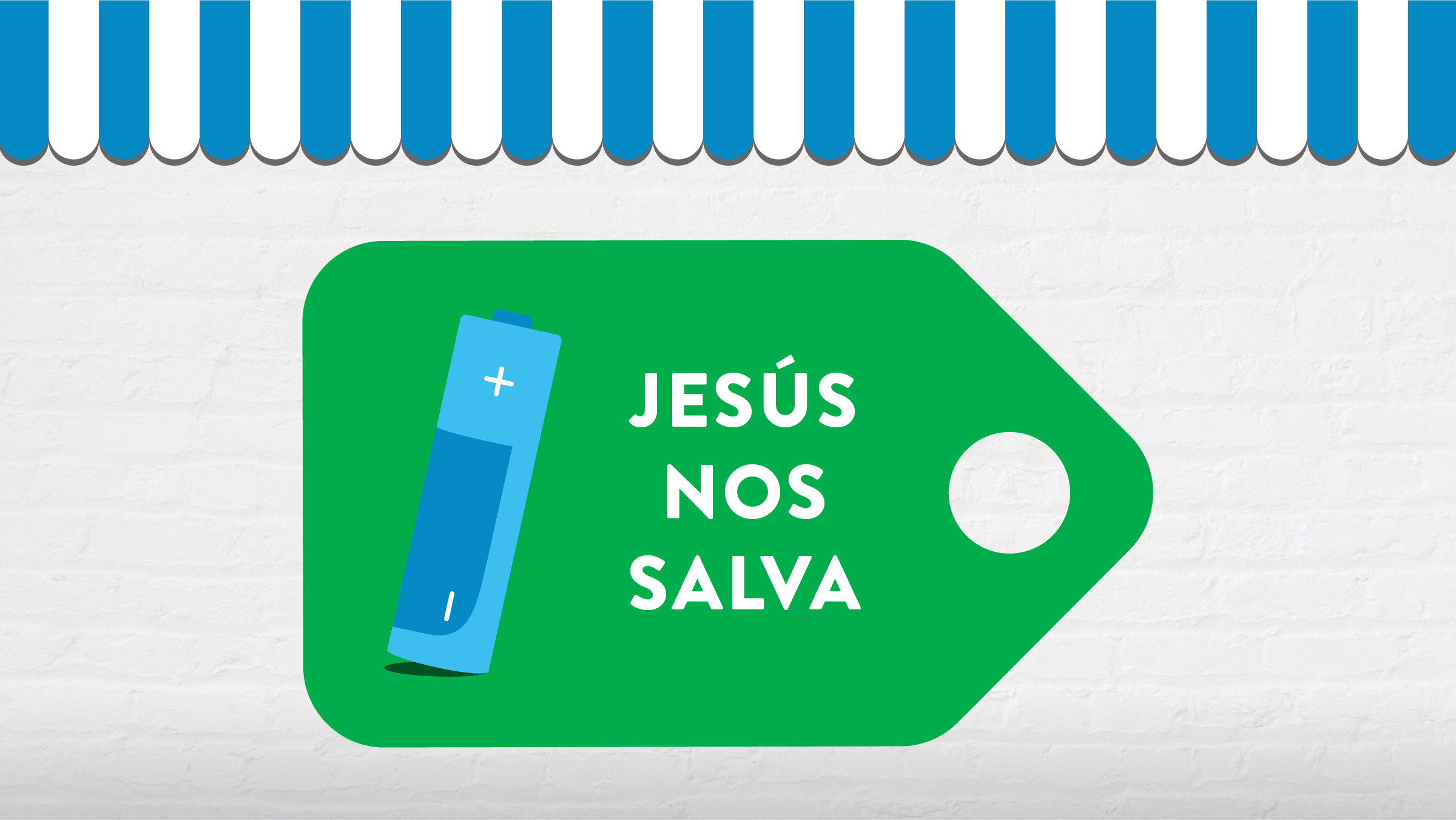 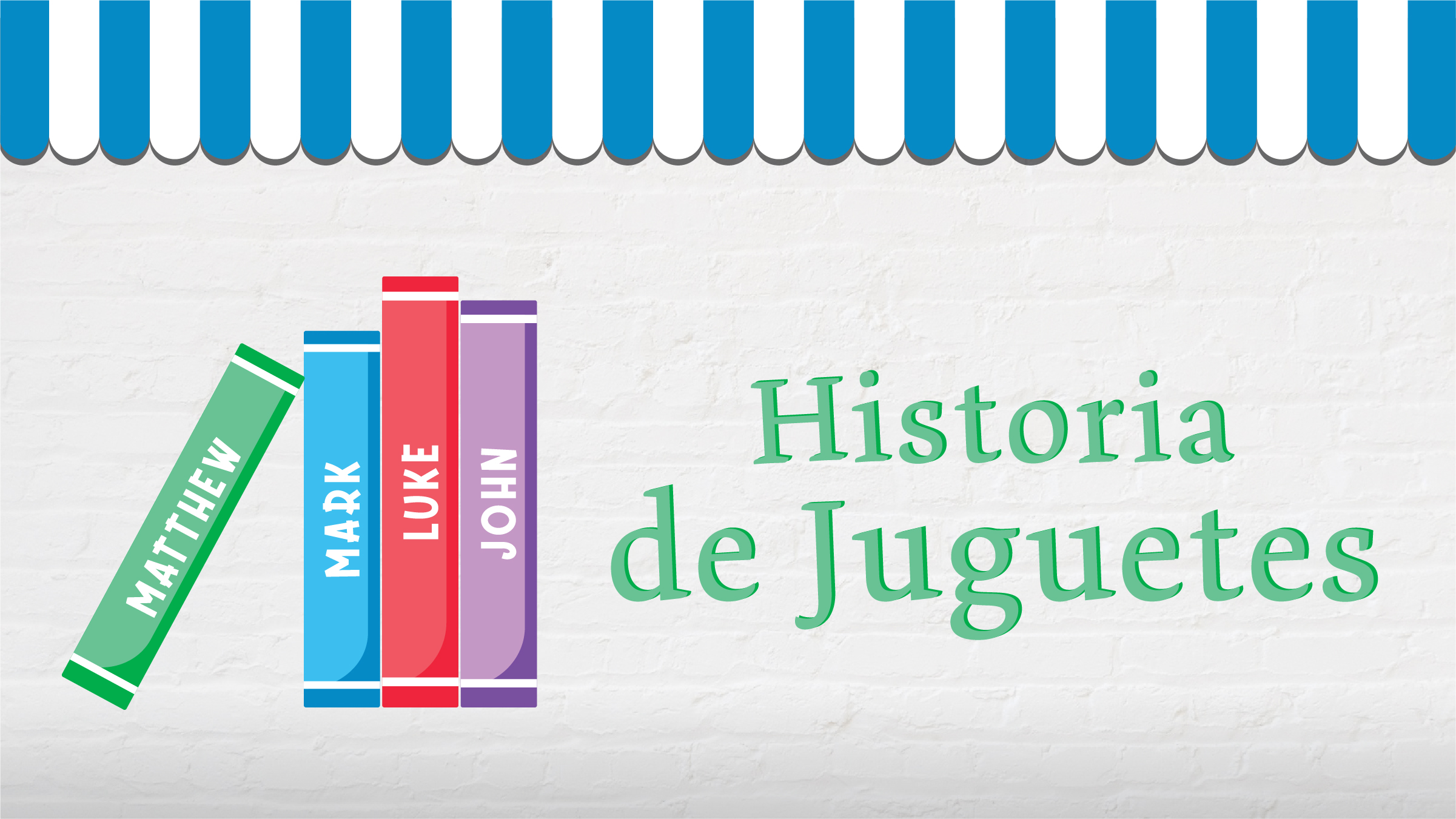 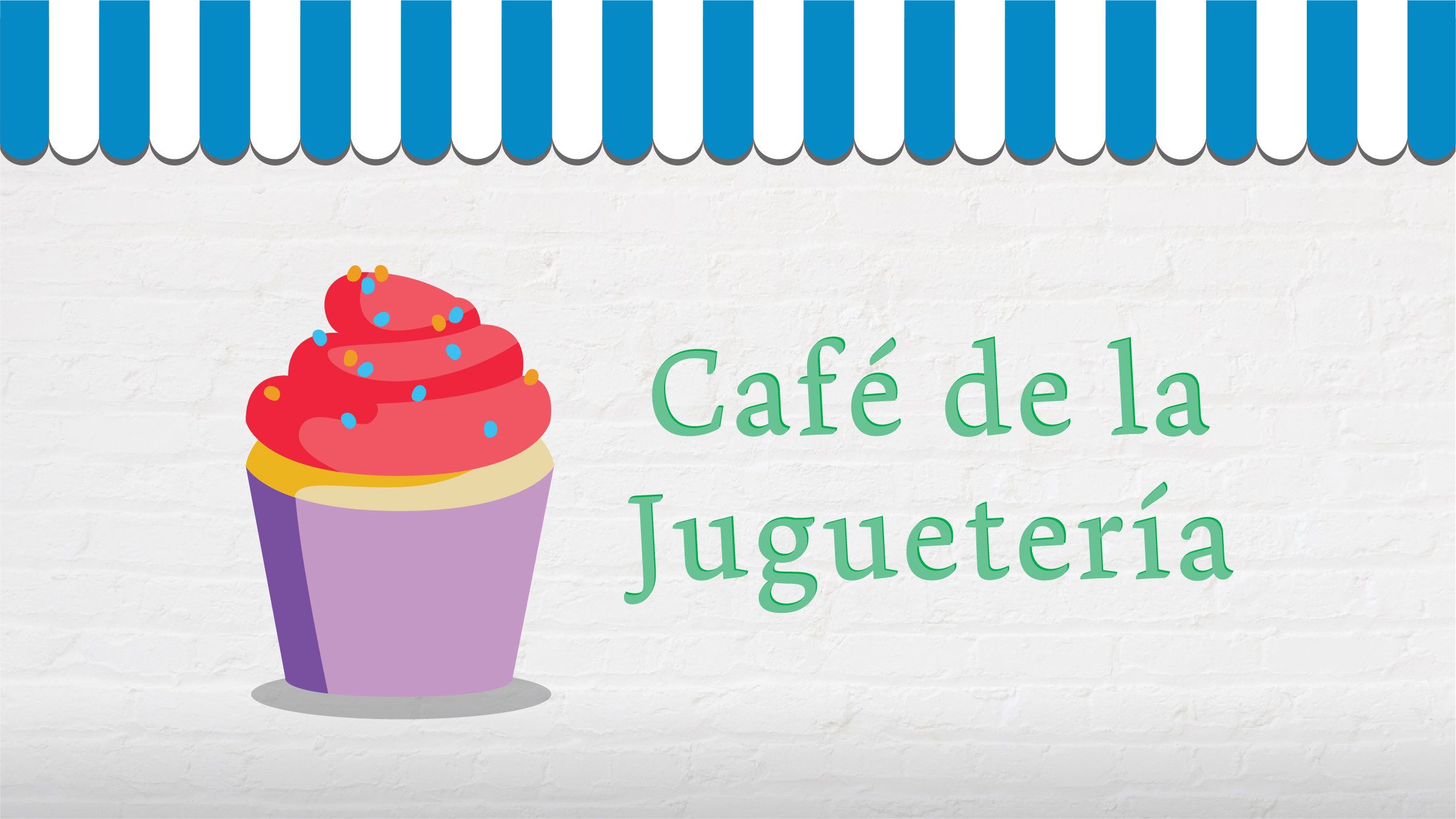 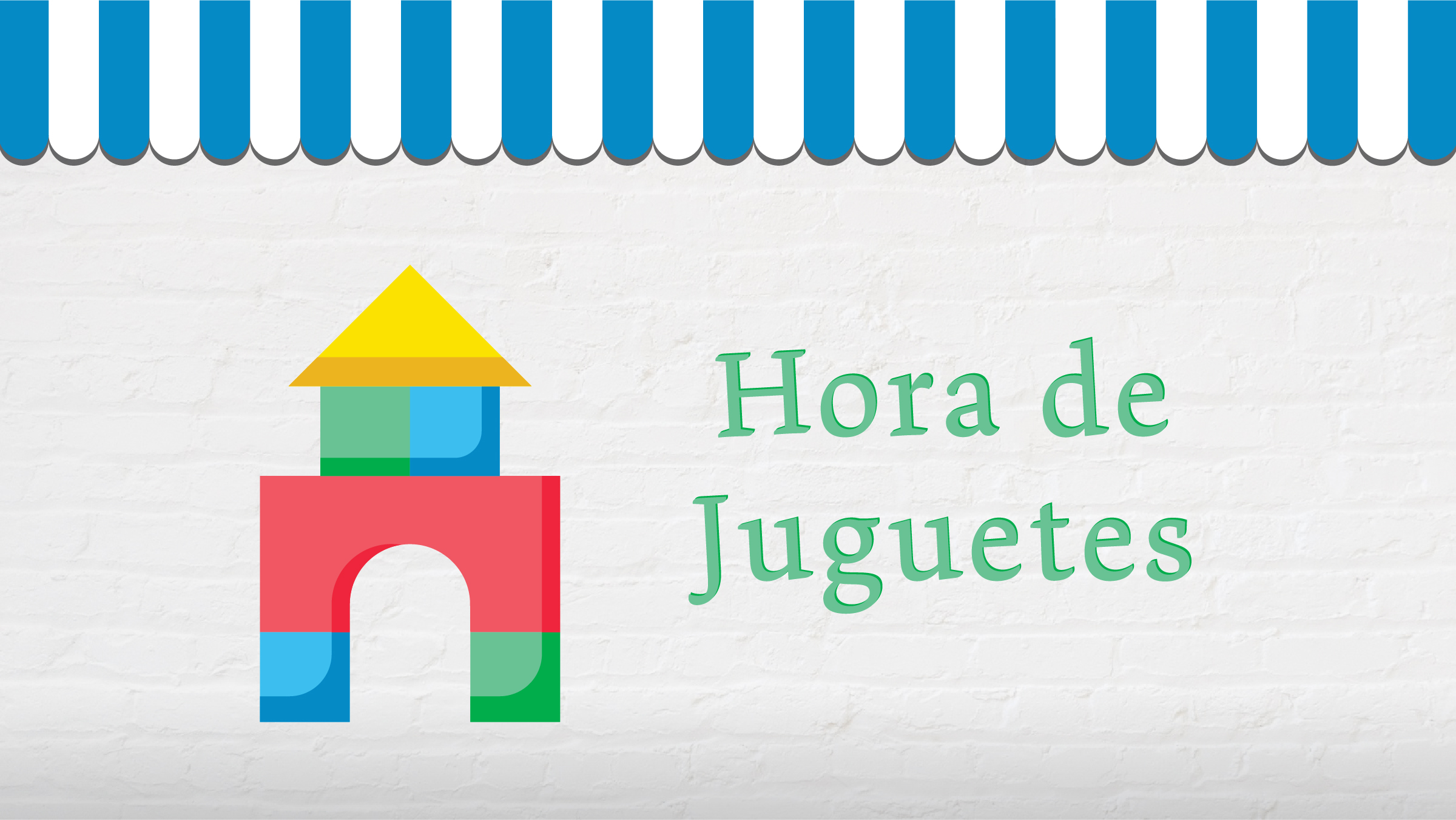 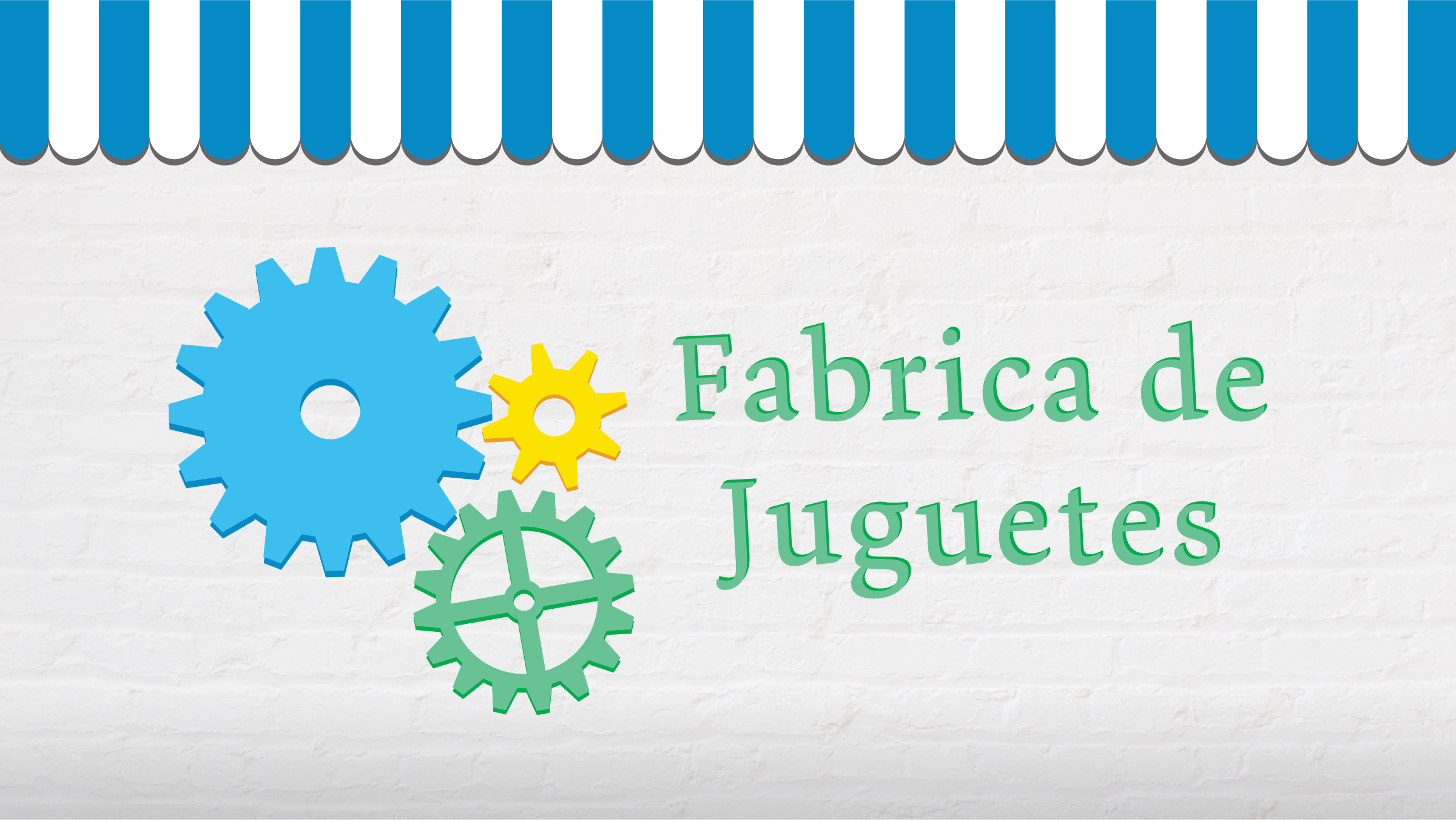 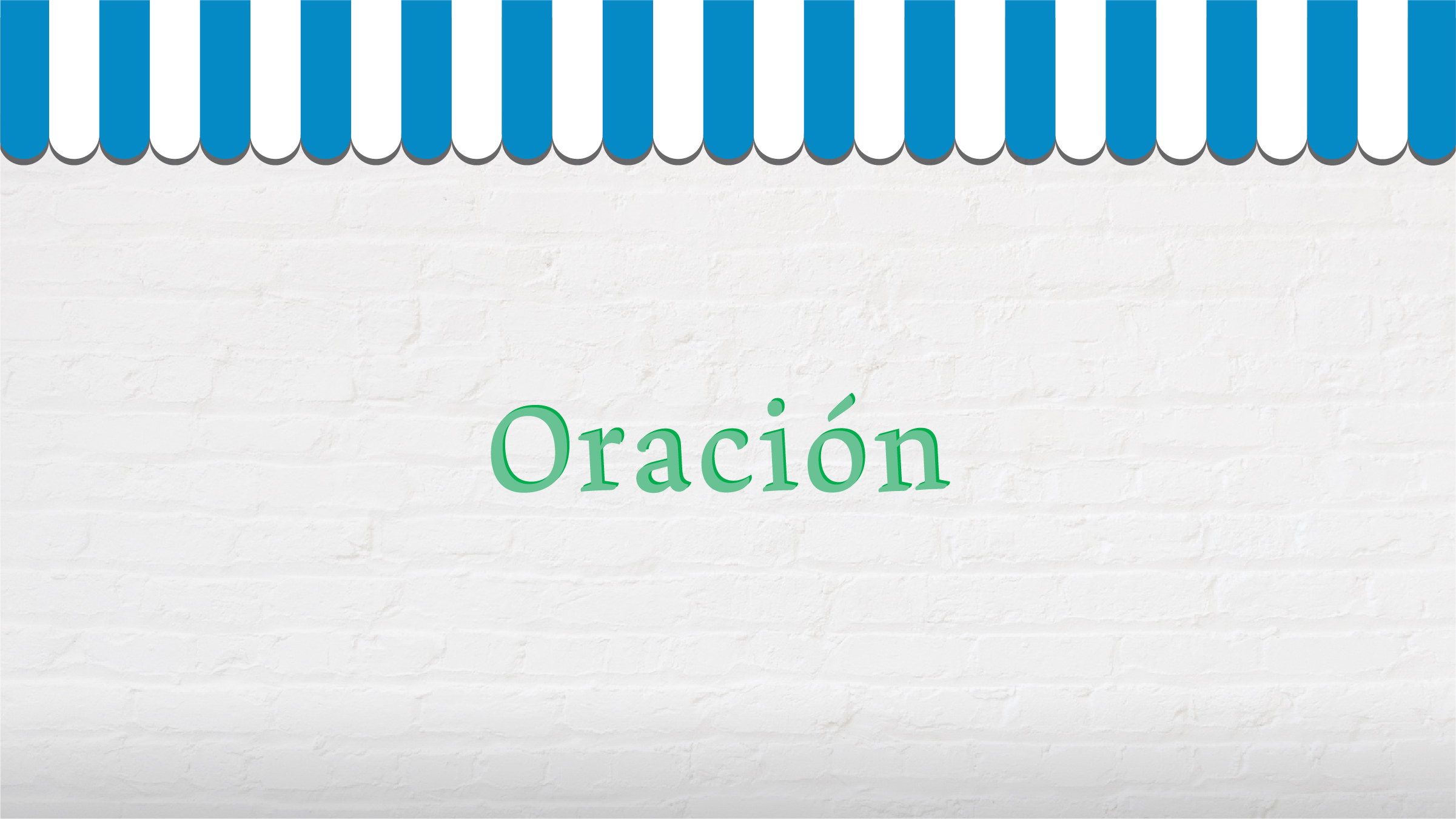 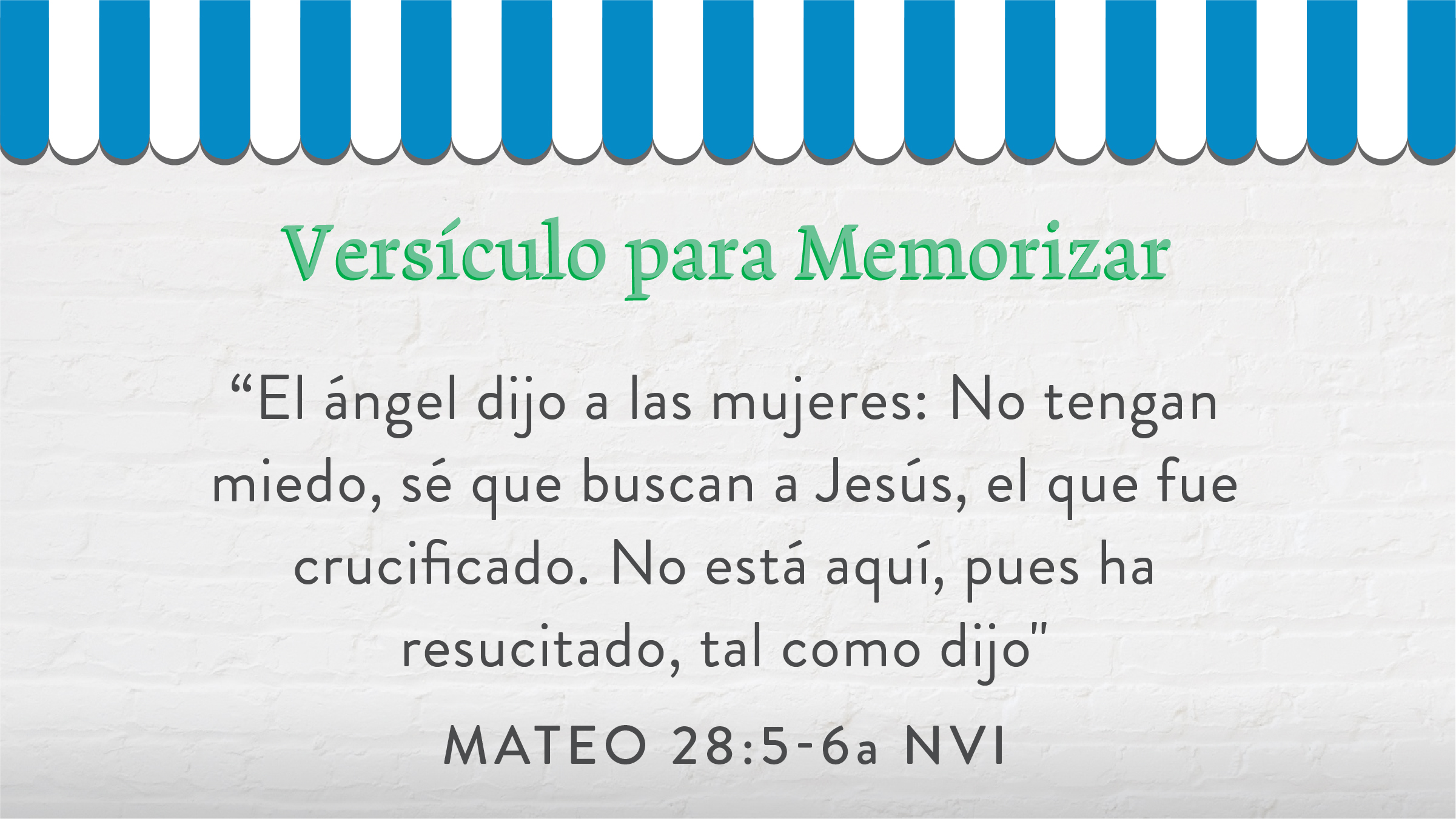 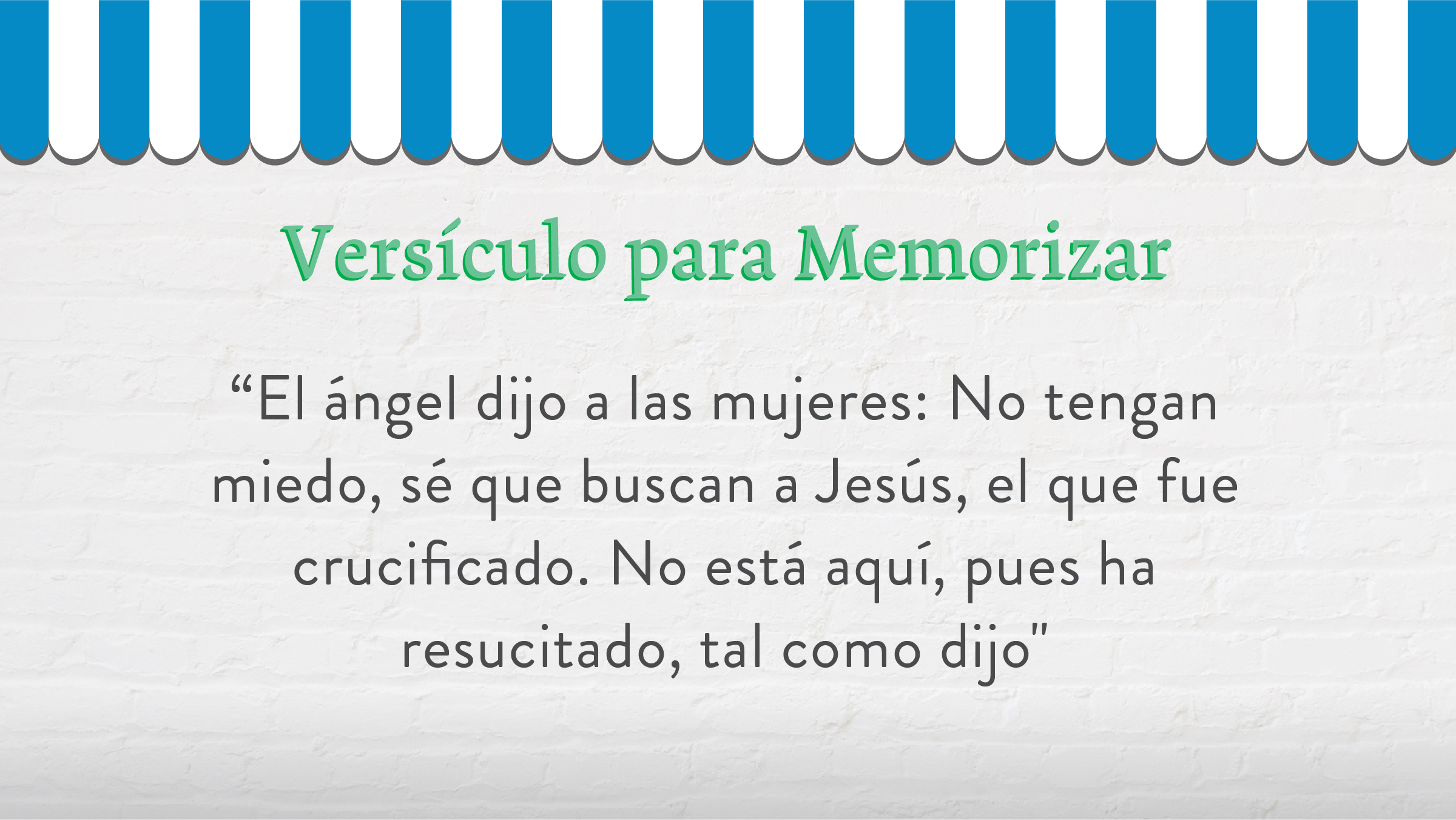 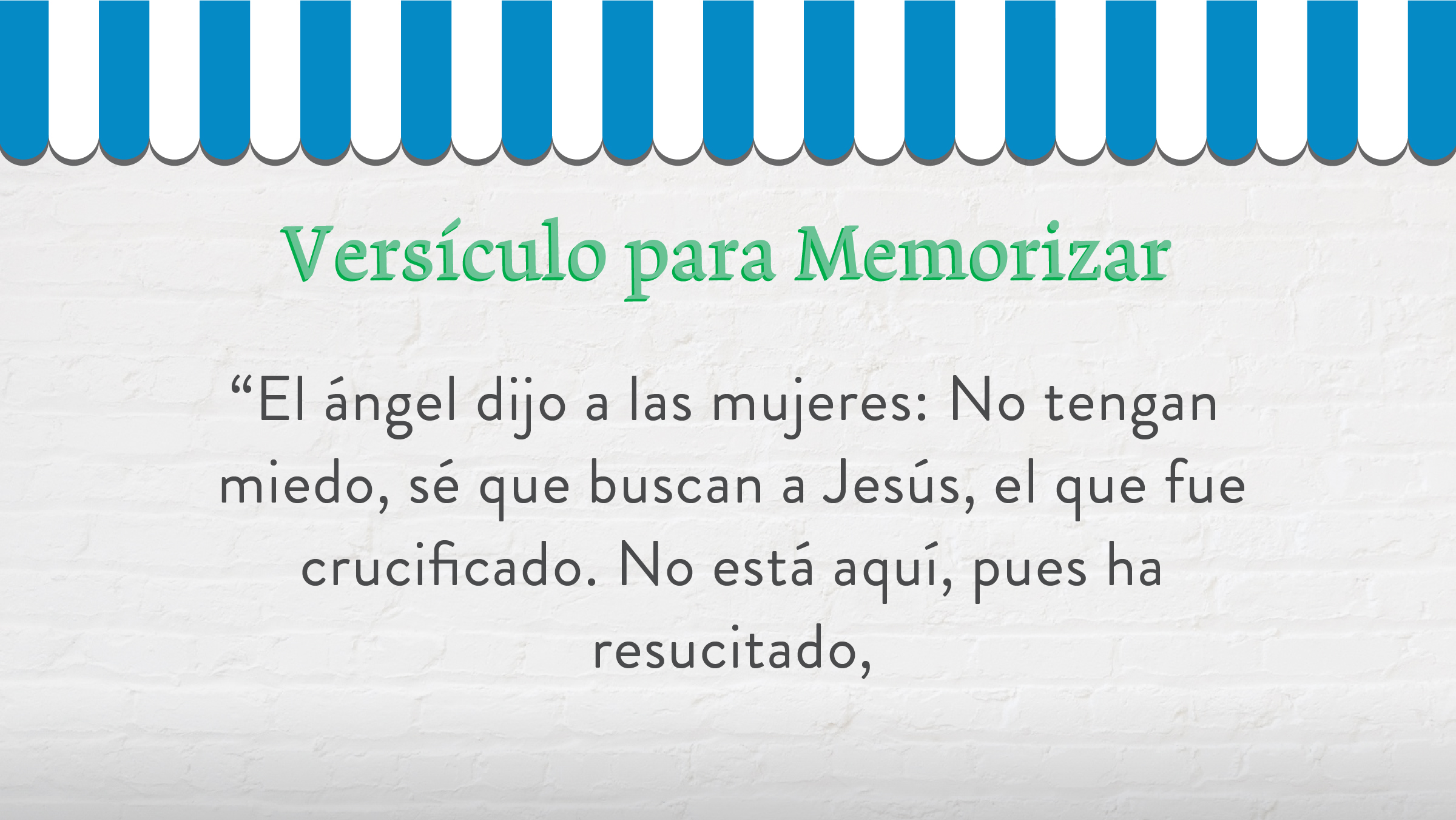 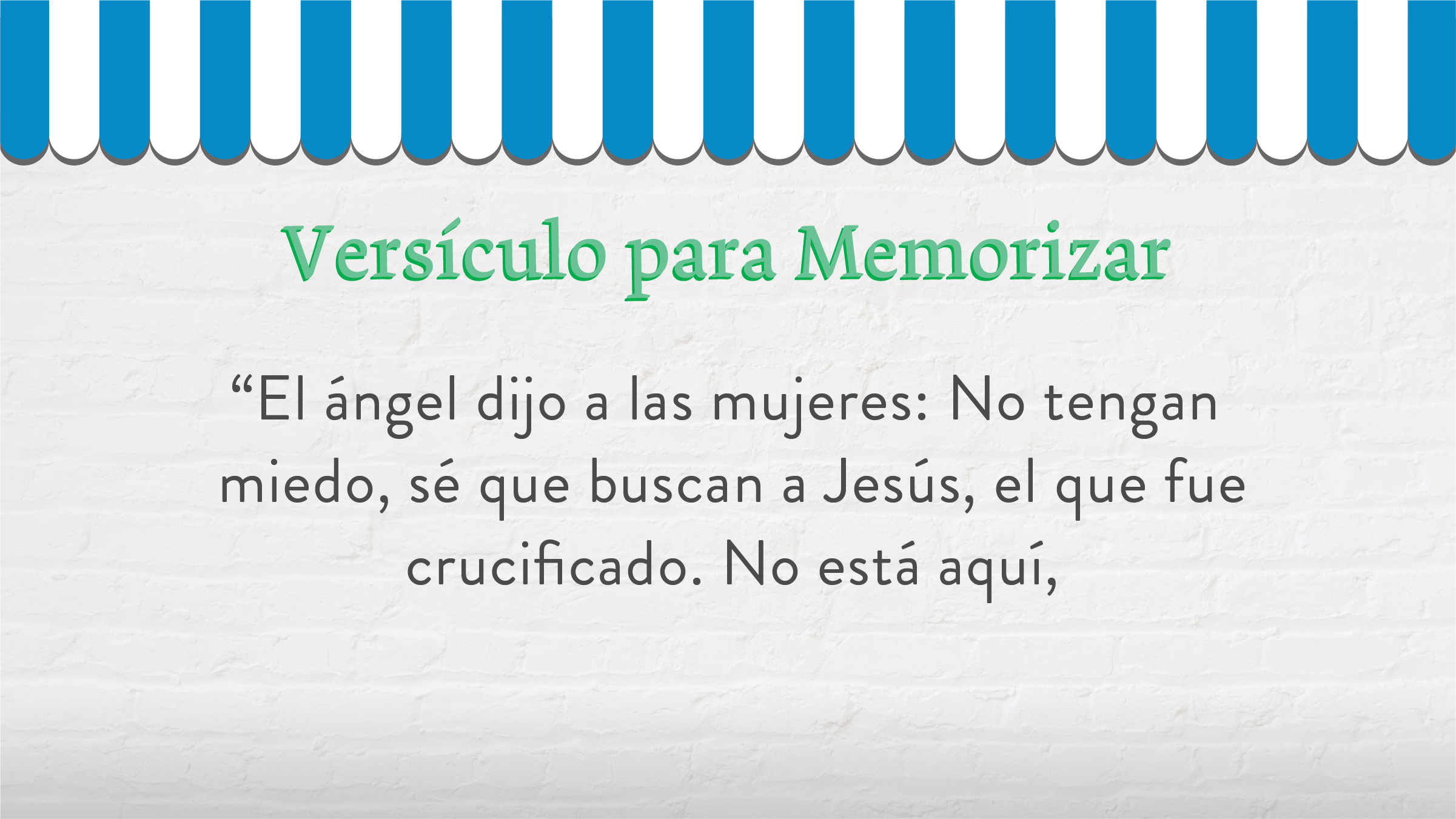 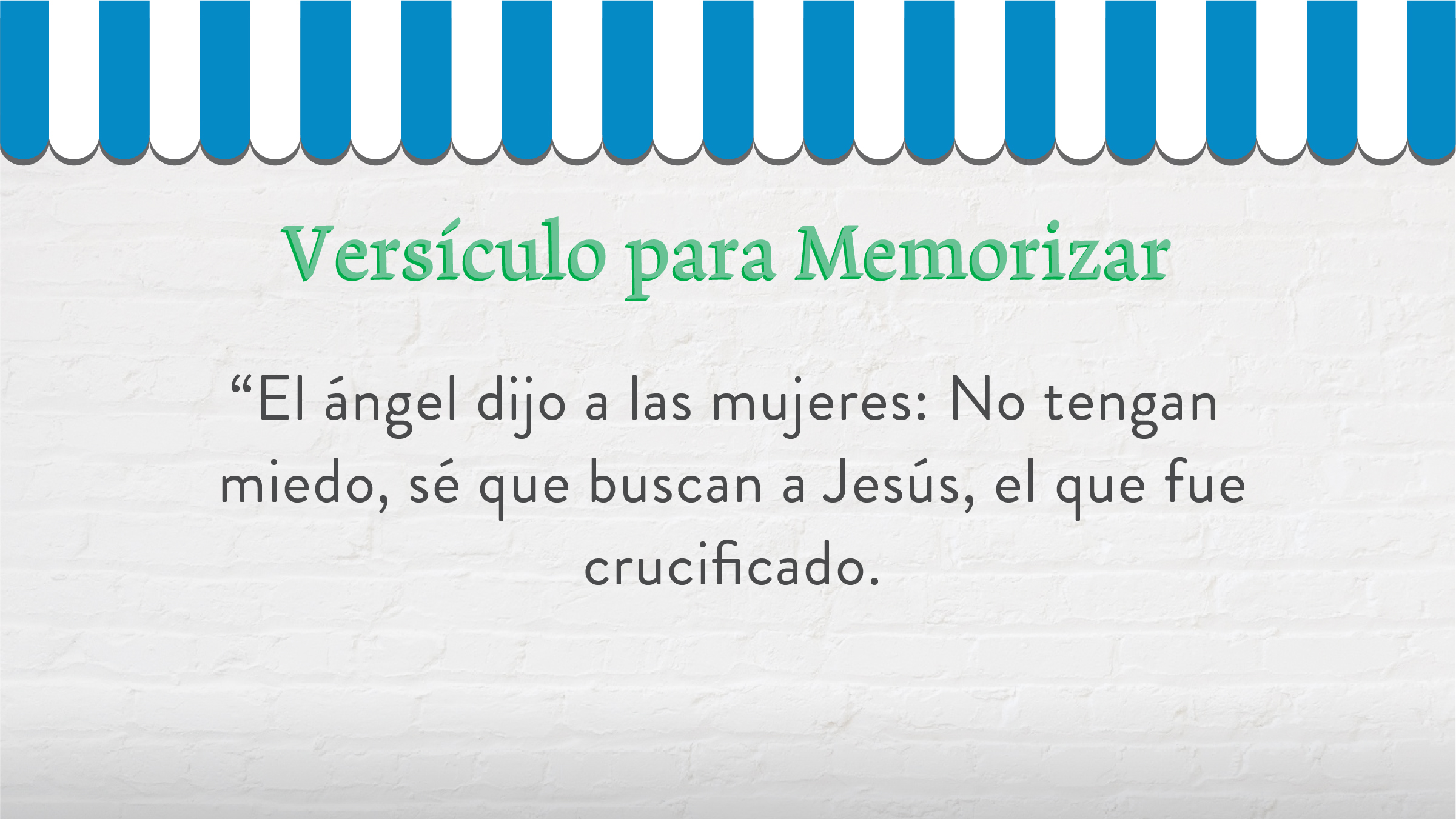 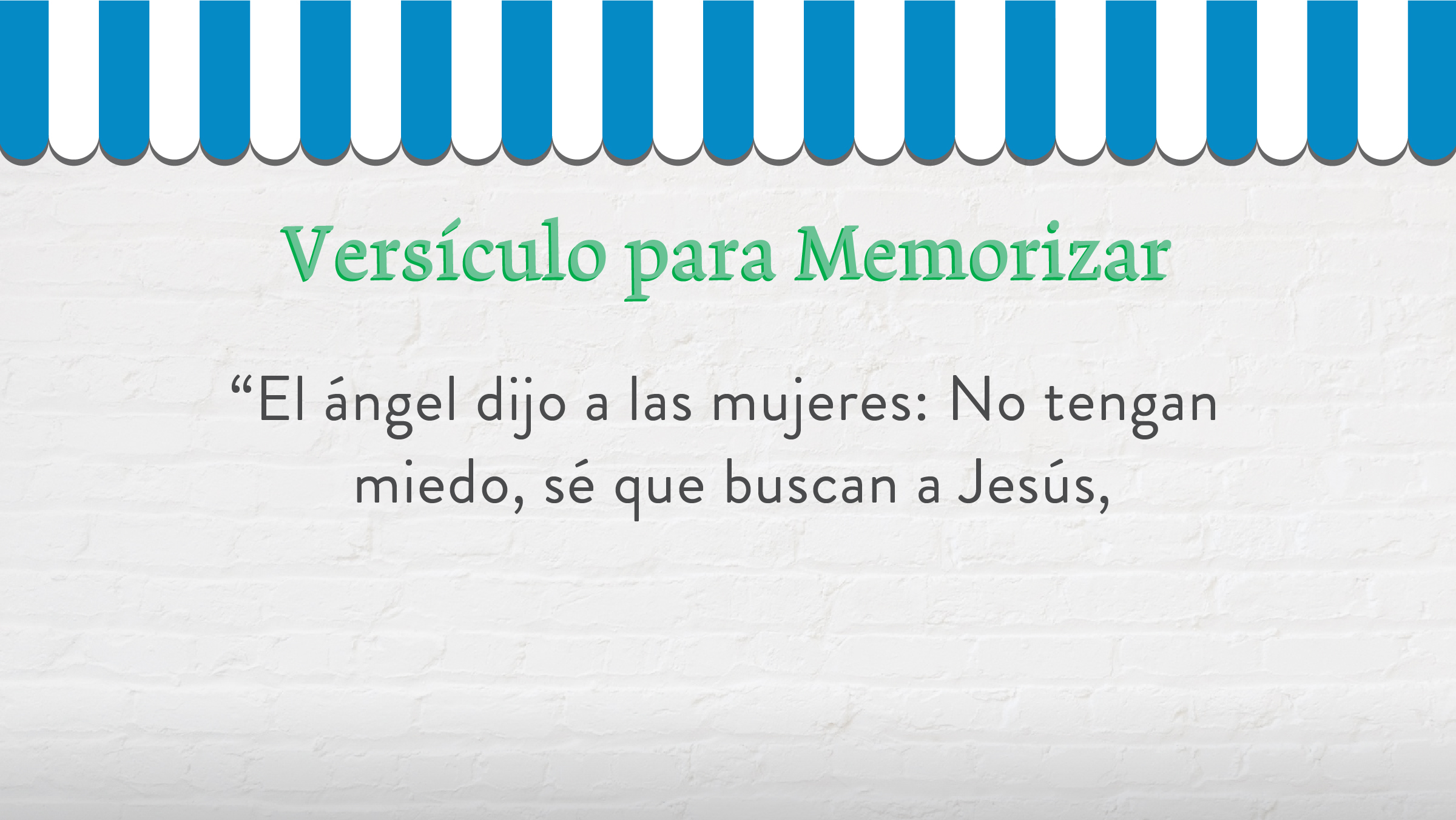 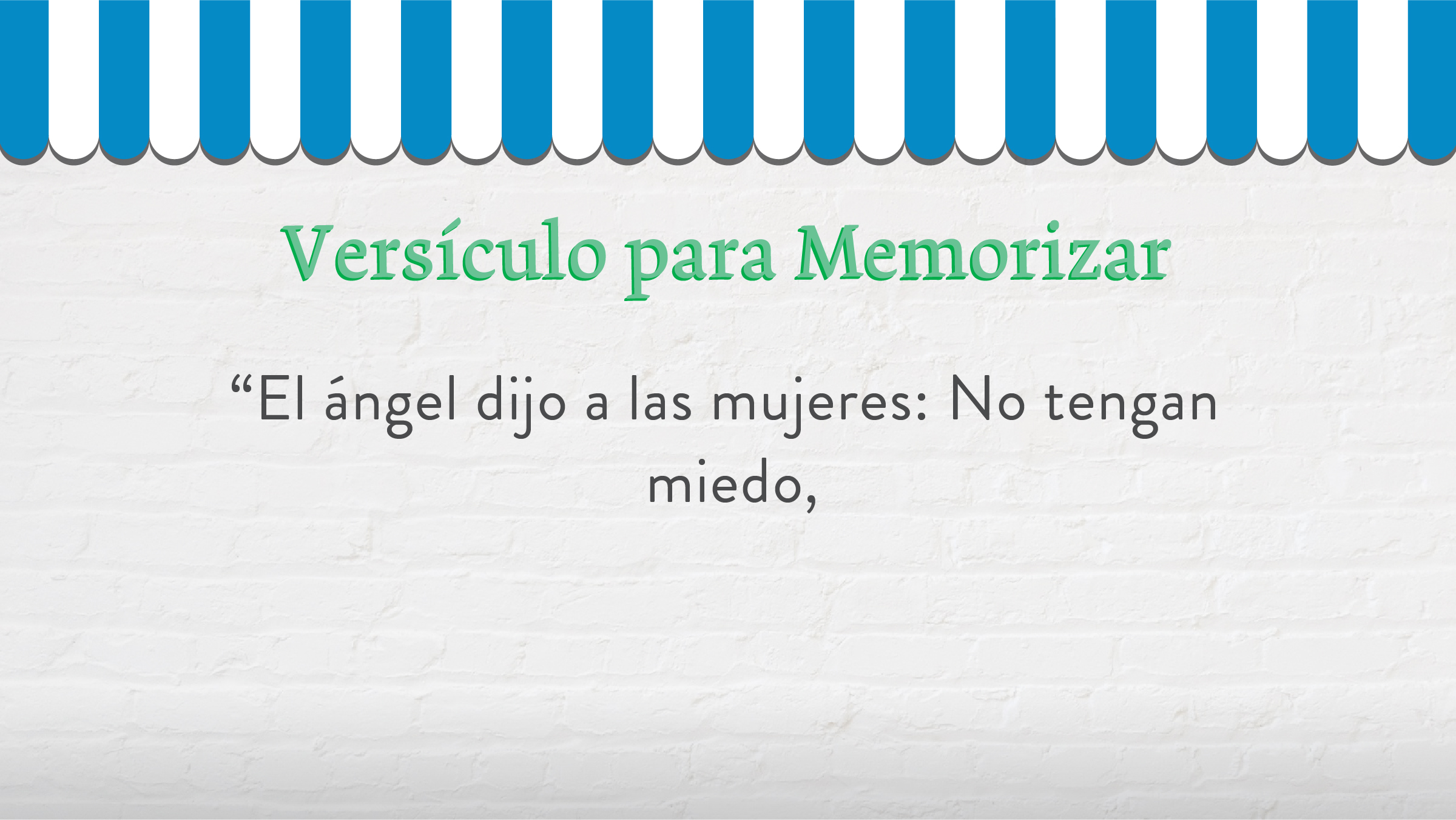 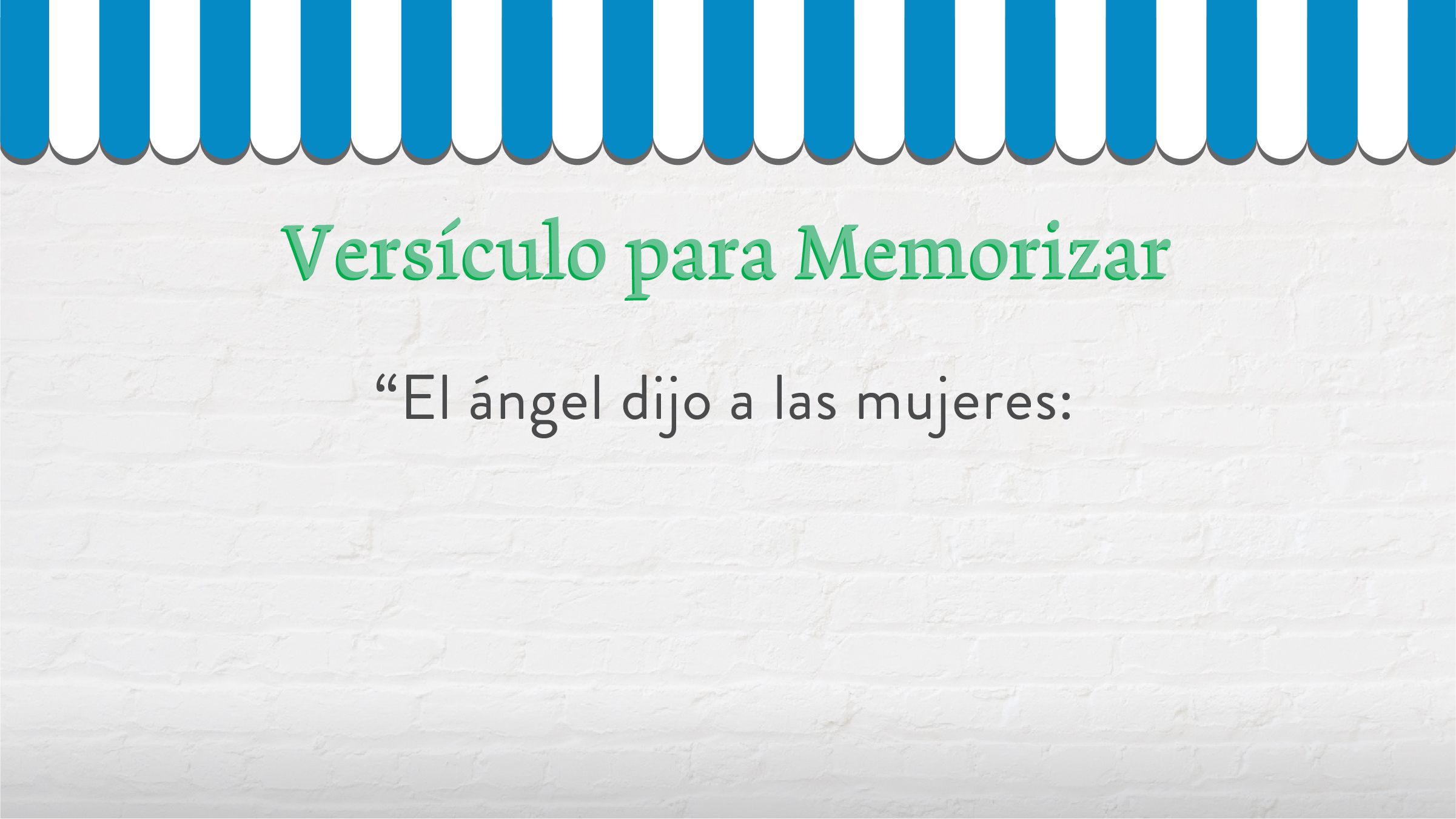 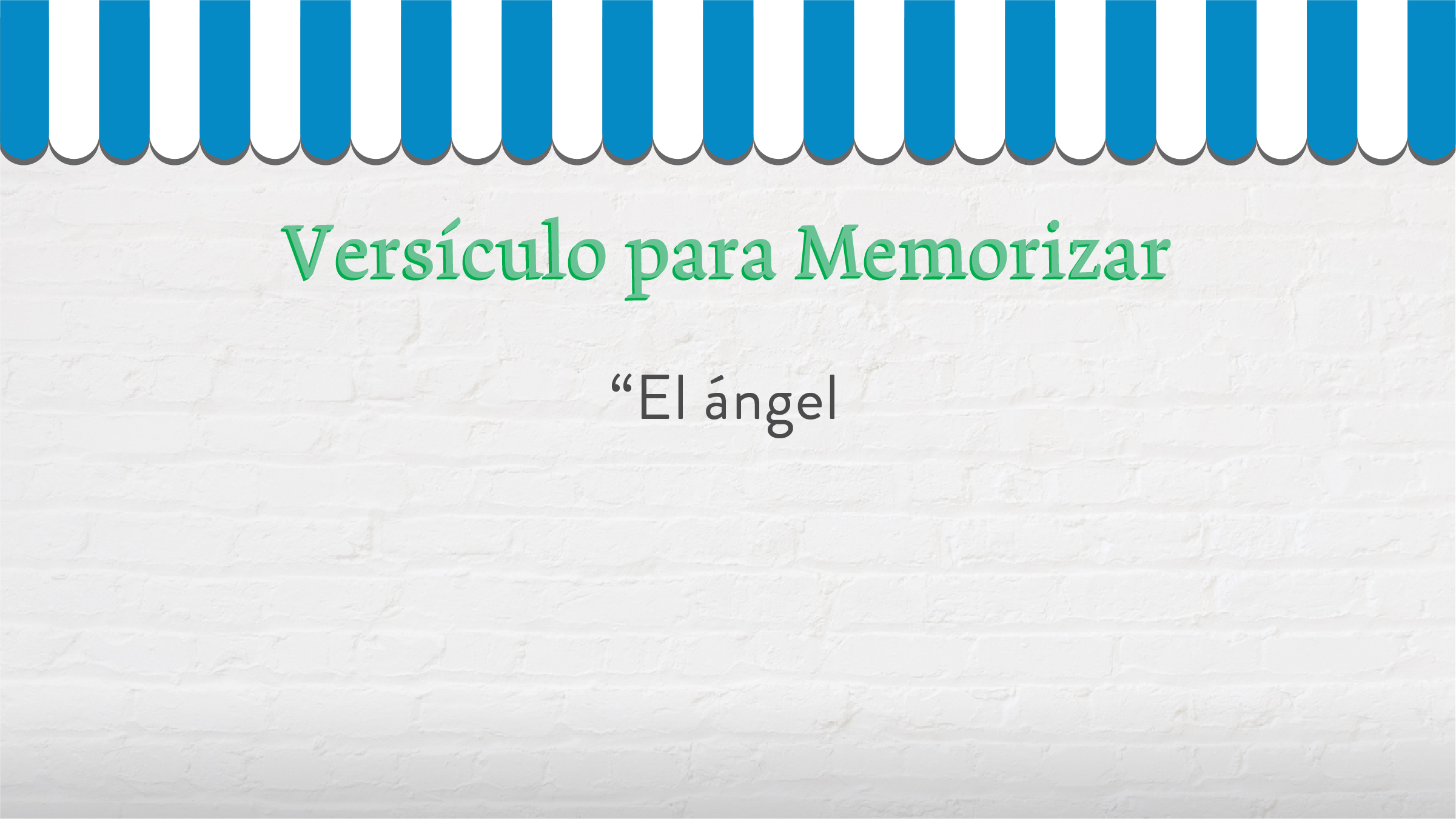 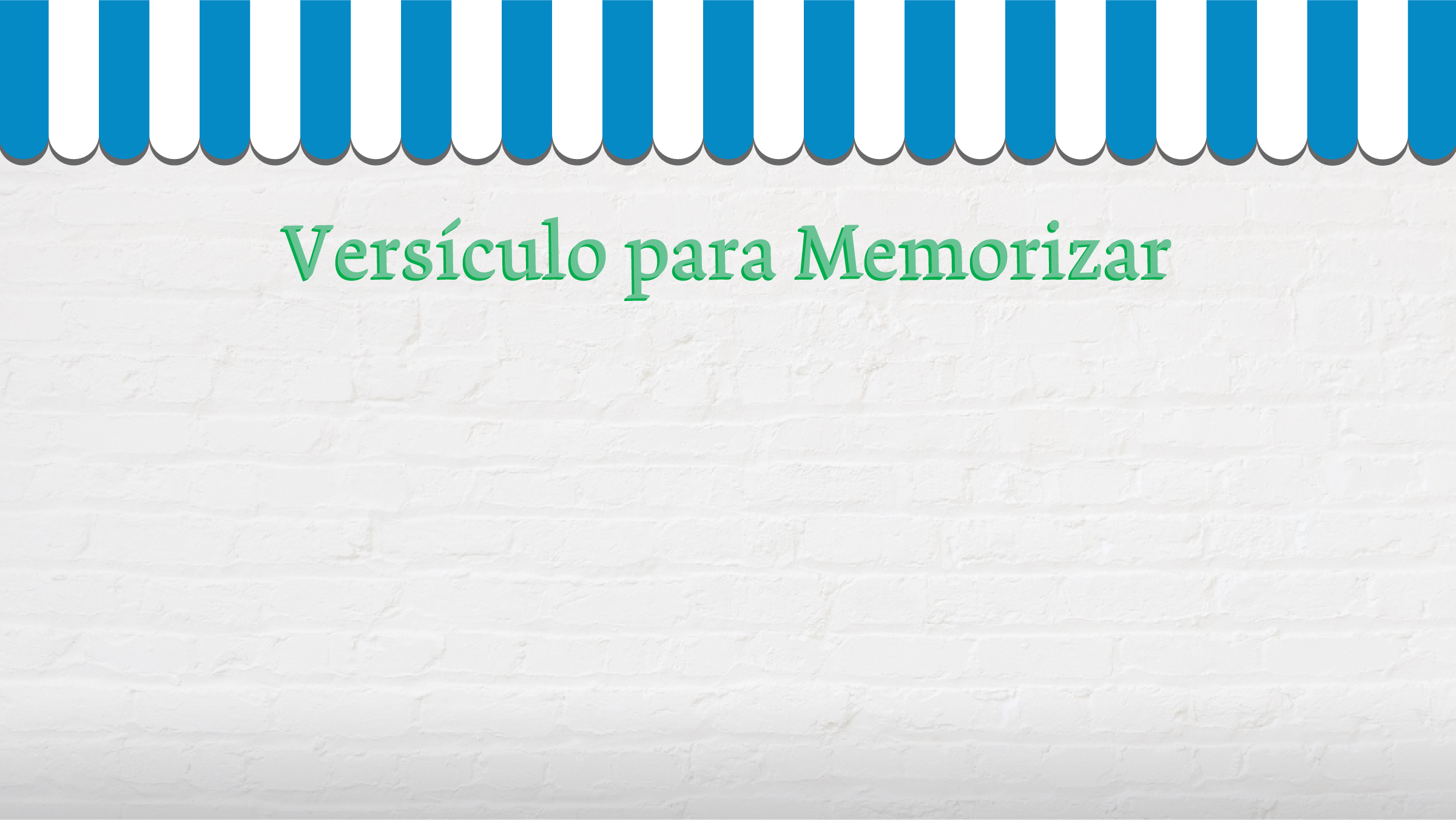